FIGURE 1 NOVELTY OF THE GENERATED PRODUCT USE SOLUTIONS FOR BUBBLE WRAP (EXPERIMENT 5)
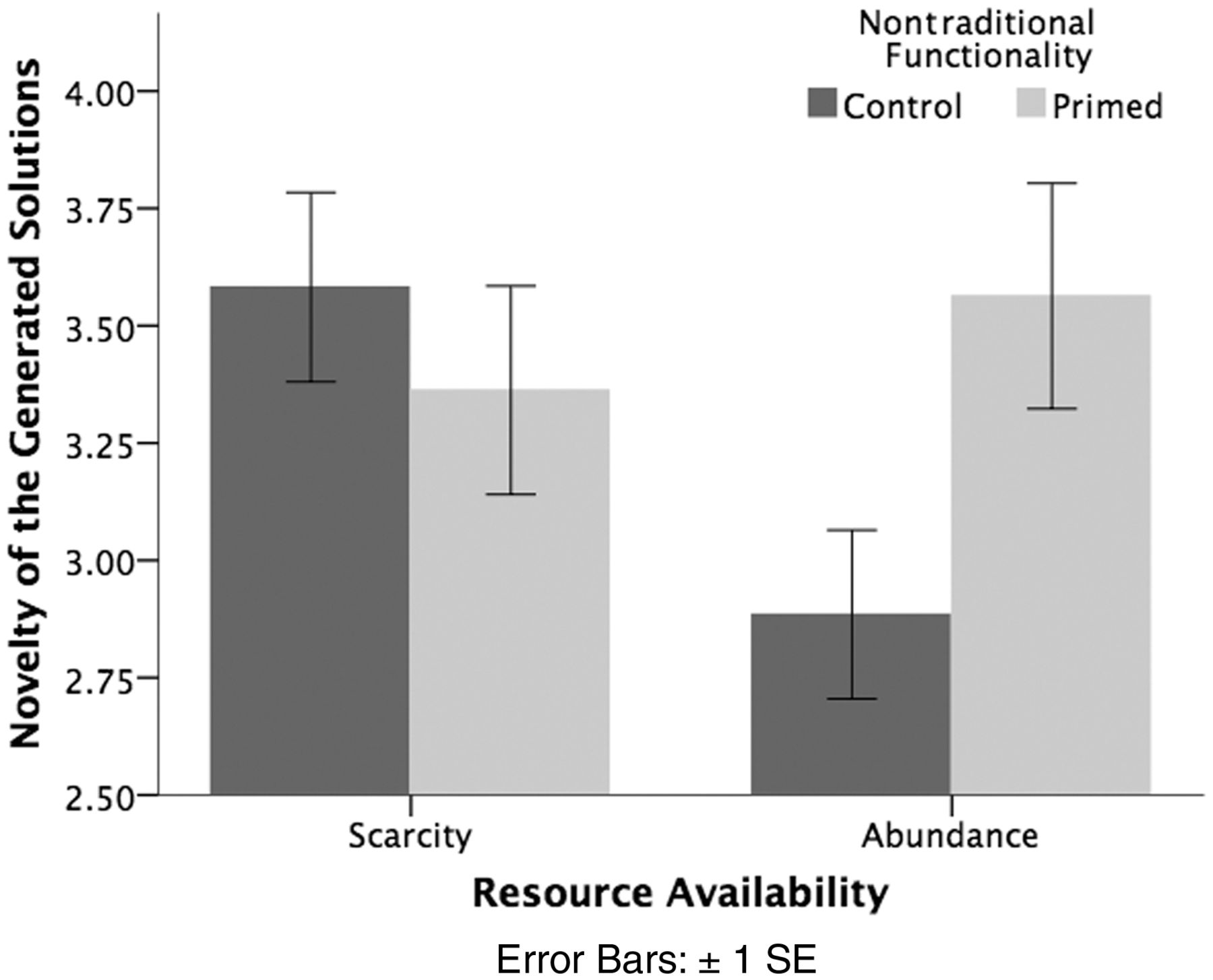 J Consum Res, Volume 42, Issue 5, February 2016, Pages 767–782, https://doi.org/10.1093/jcr/ucv051
The content of this slide may be subject to copyright: please see the slide notes for details.
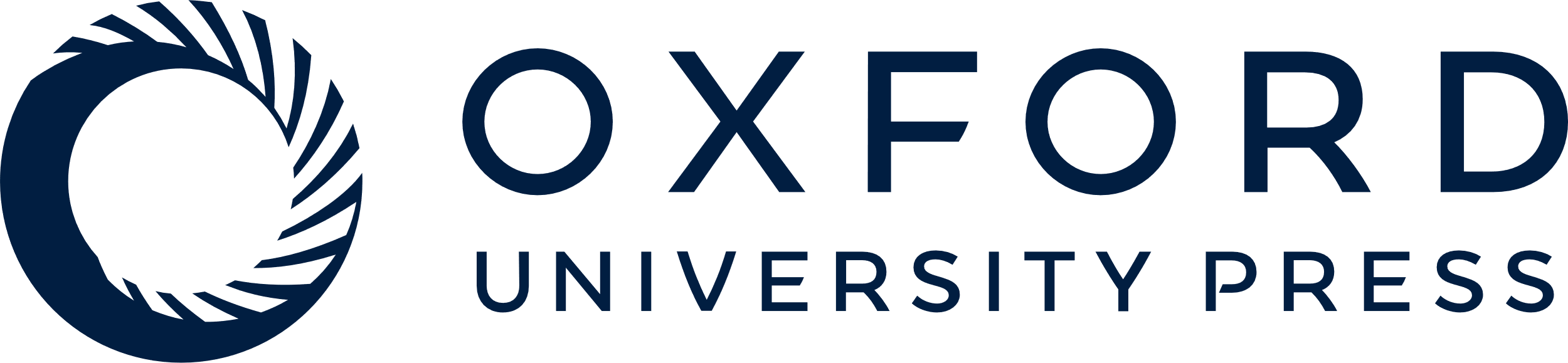 [Speaker Notes: FIGURE 1 NOVELTY OF THE GENERATED PRODUCT USE SOLUTIONS FOR BUBBLE WRAP (EXPERIMENT 5)


Unless provided in the caption above, the following copyright applies to the content of this slide: © The Author 2015. Published by Oxford University Press on behalf of Journal of Consumer Research, Inc. All rights reserved. For permissions, please e-mail: journals.permissions@oup.com]
FIGURE 2 NOVELTY OF THE GENERATED KEYBOARD IDEAS (EXPERIMENT 6)
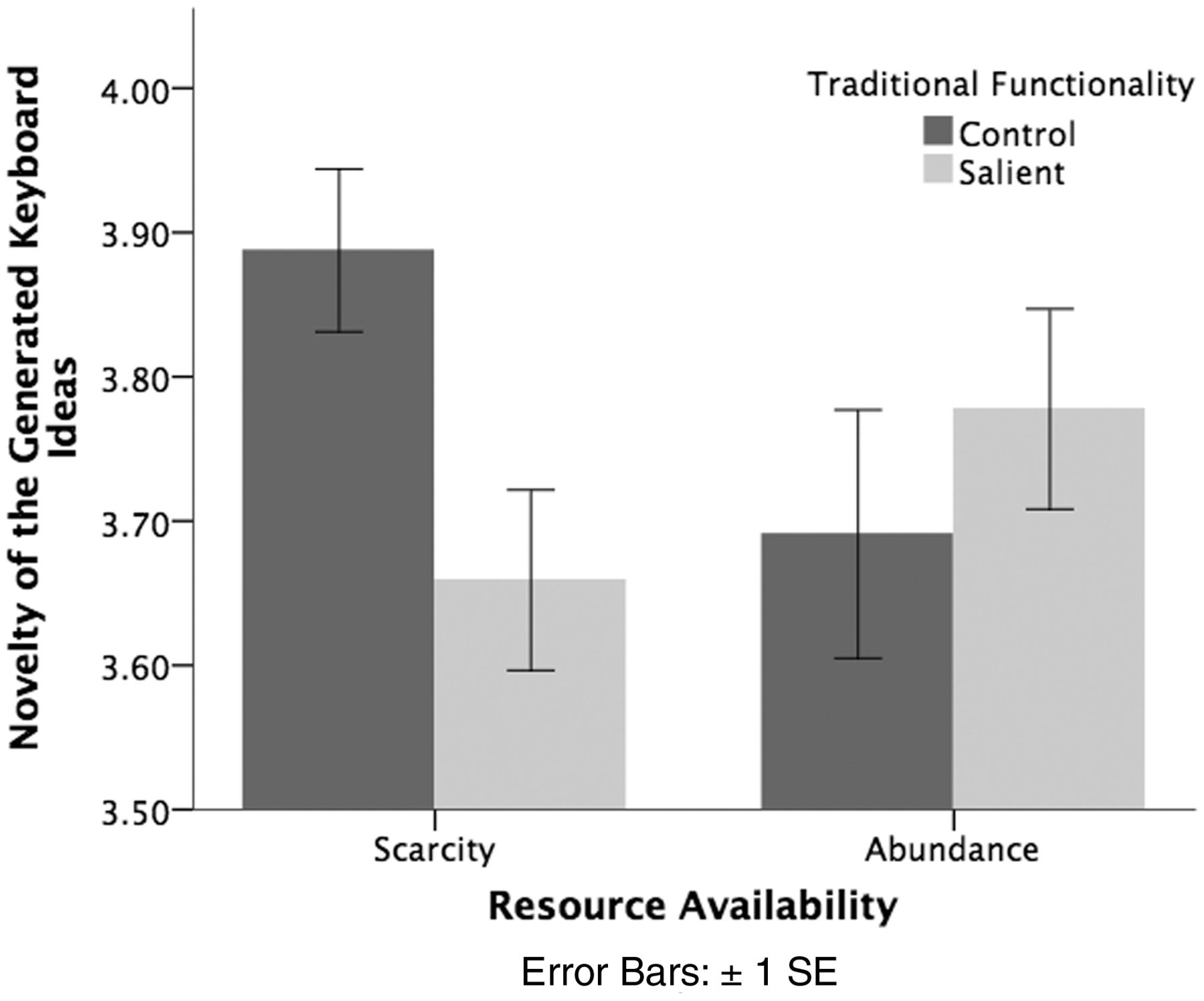 J Consum Res, Volume 42, Issue 5, February 2016, Pages 767–782, https://doi.org/10.1093/jcr/ucv051
The content of this slide may be subject to copyright: please see the slide notes for details.
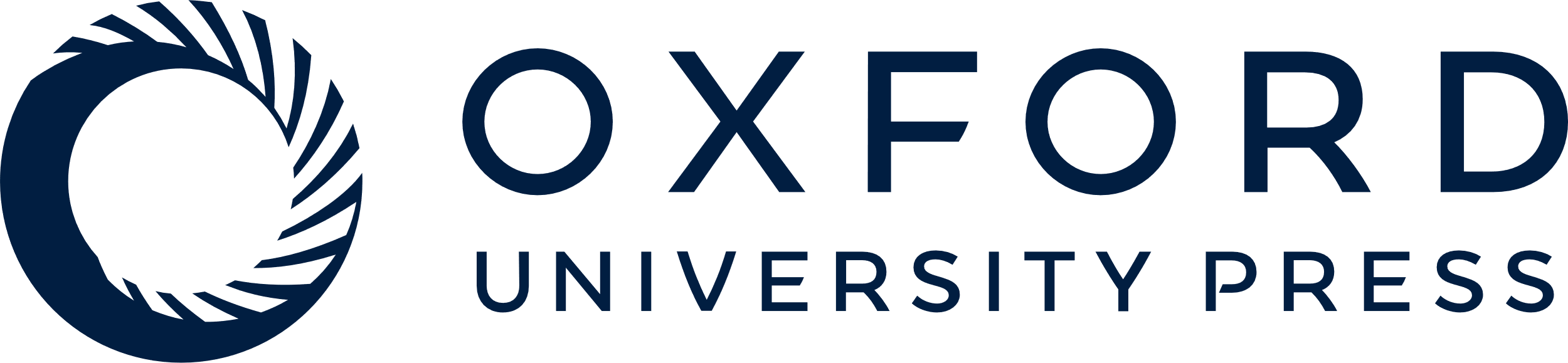 [Speaker Notes: FIGURE 2 NOVELTY OF THE GENERATED KEYBOARD IDEAS (EXPERIMENT 6)


Unless provided in the caption above, the following copyright applies to the content of this slide: © The Author 2015. Published by Oxford University Press on behalf of Journal of Consumer Research, Inc. All rights reserved. For permissions, please e-mail: journals.permissions@oup.com]